AIMS K-12 Marketing, Communications, and
Recruitment Department

August 2024 Board Meeting Presentation
By Suzen Chu - Director of Marketing, Communications and Recruitment
Social Media Fast Facts in Last 28 Days
August 2024 - Wrap Up
Within the Department
Clean up and update AIMS website & intranet for School Year 2024-2025
Boosting Enrollment
New billboard ad lives on 14th Ave at International blvd
Outdoor banner on HS lakeview campus facing freeway entrance
New round of in-person outreach to fruitvale community service centers
Boosting Recruitment 
Indeed campaign
Handshake
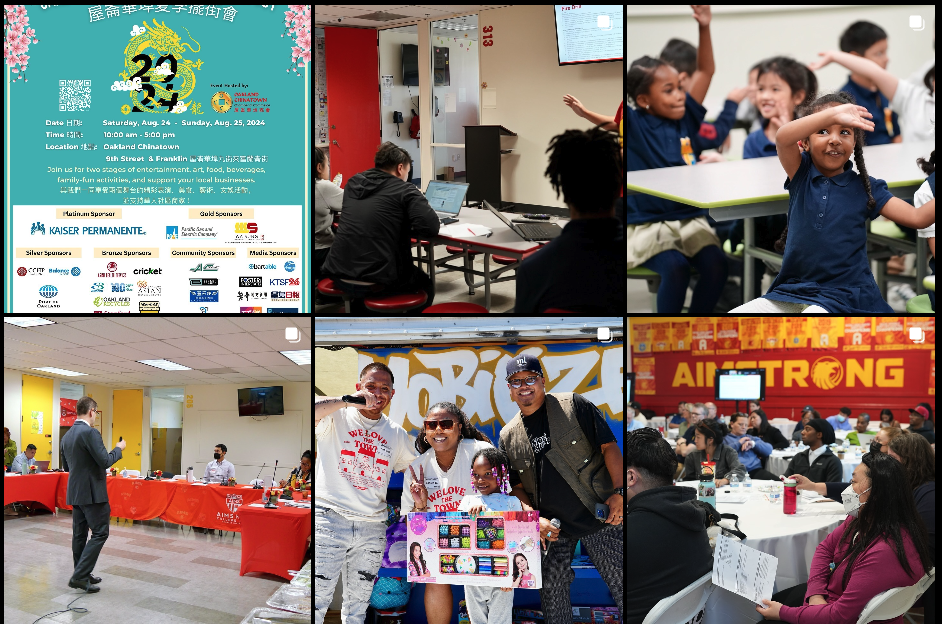 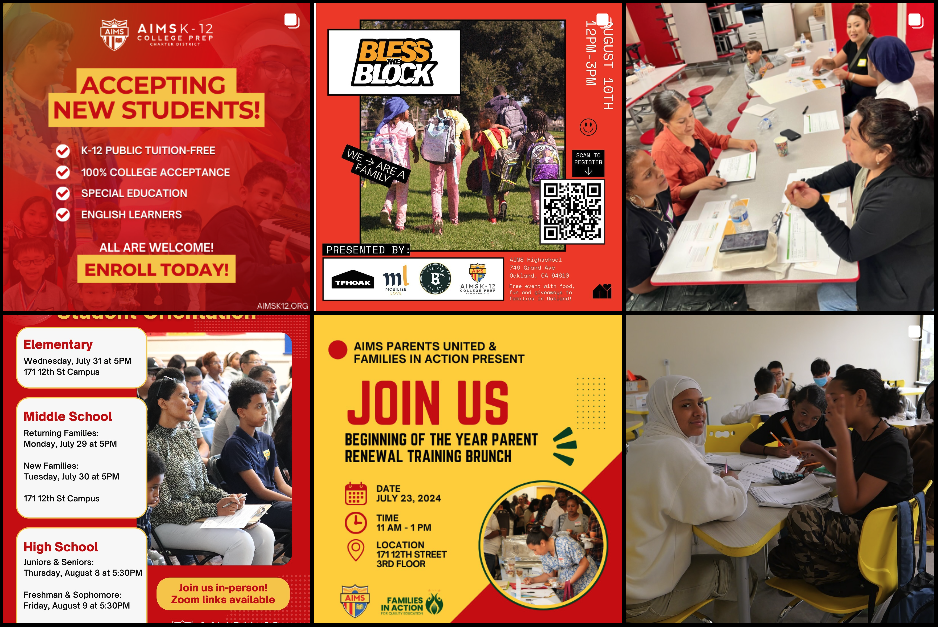 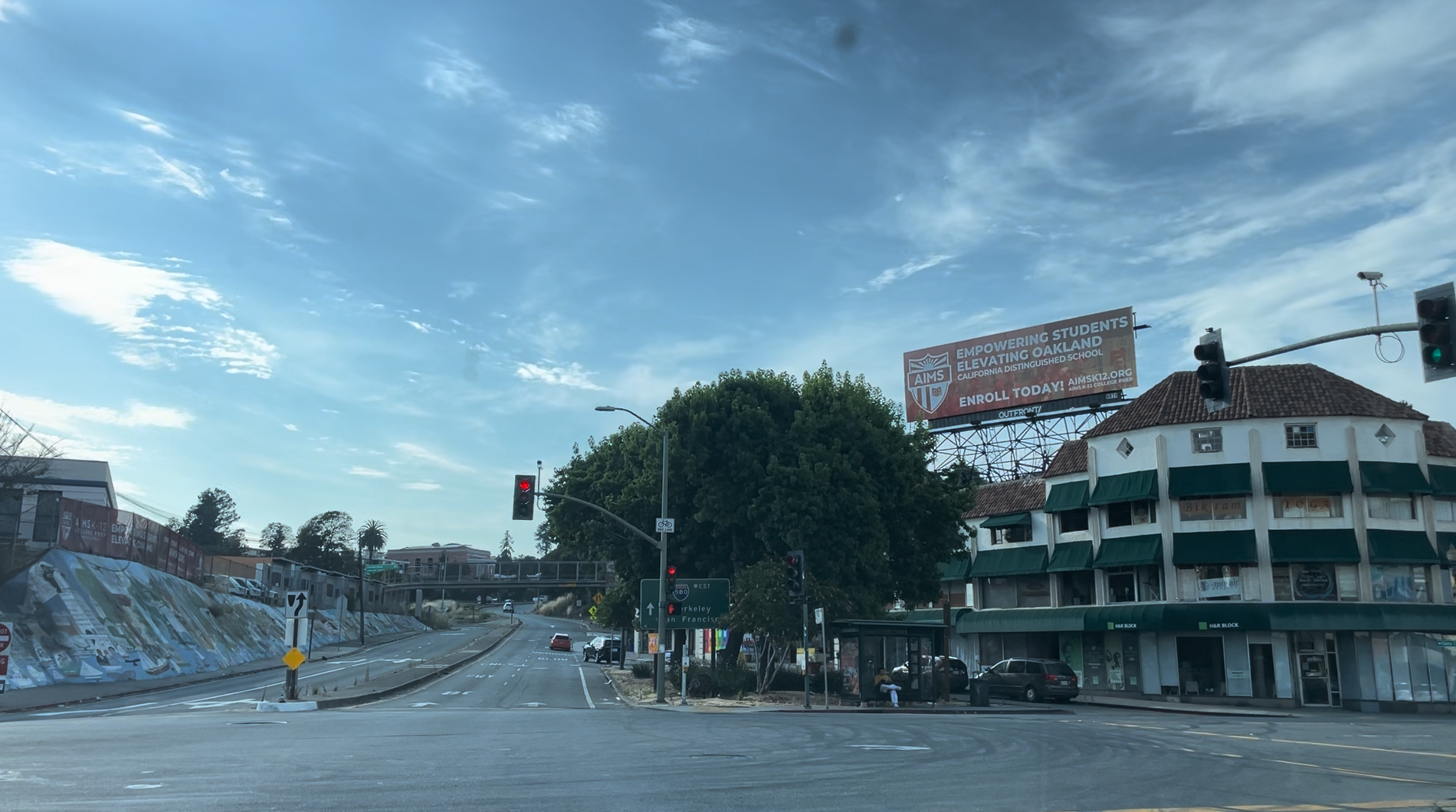 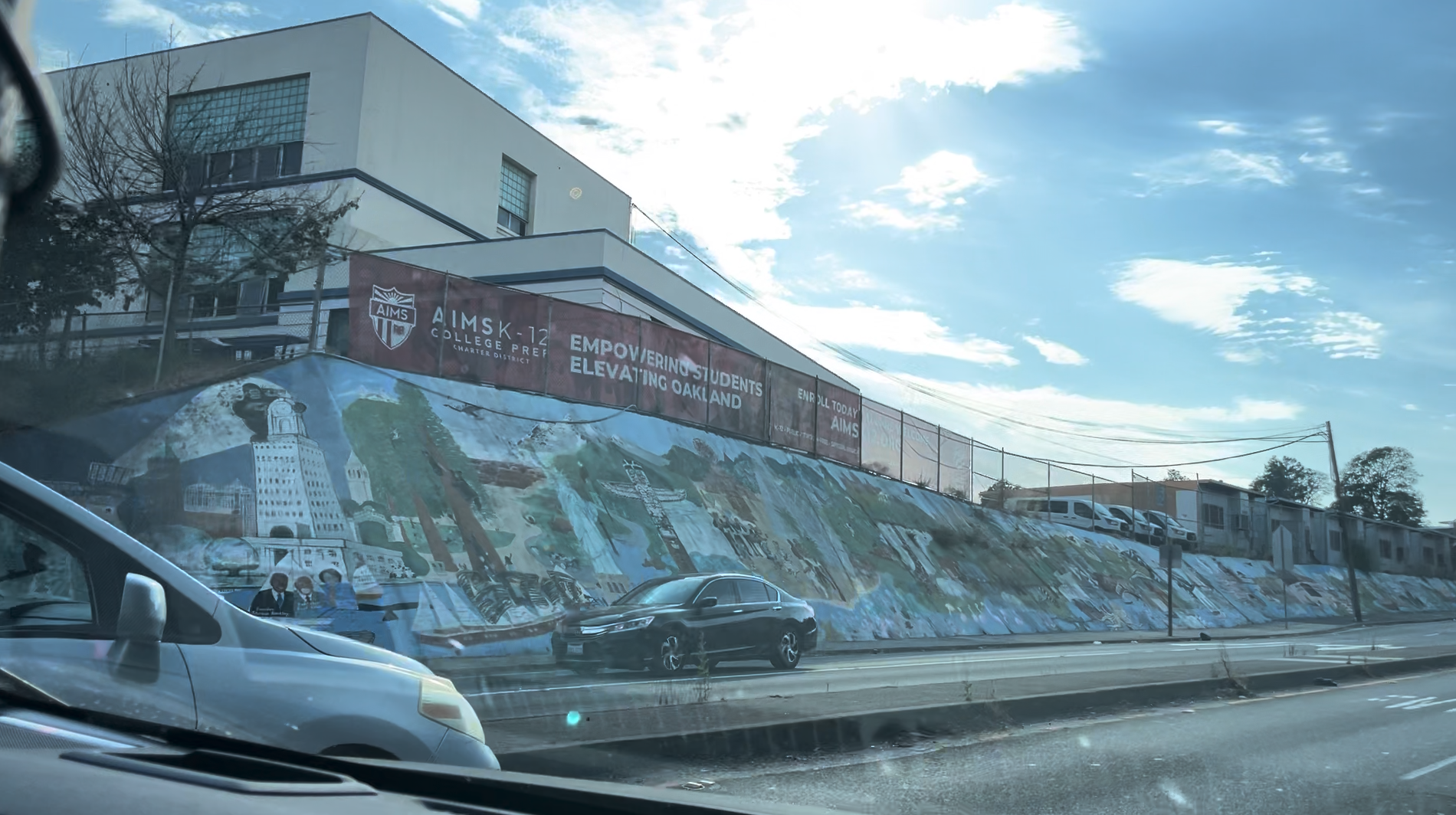 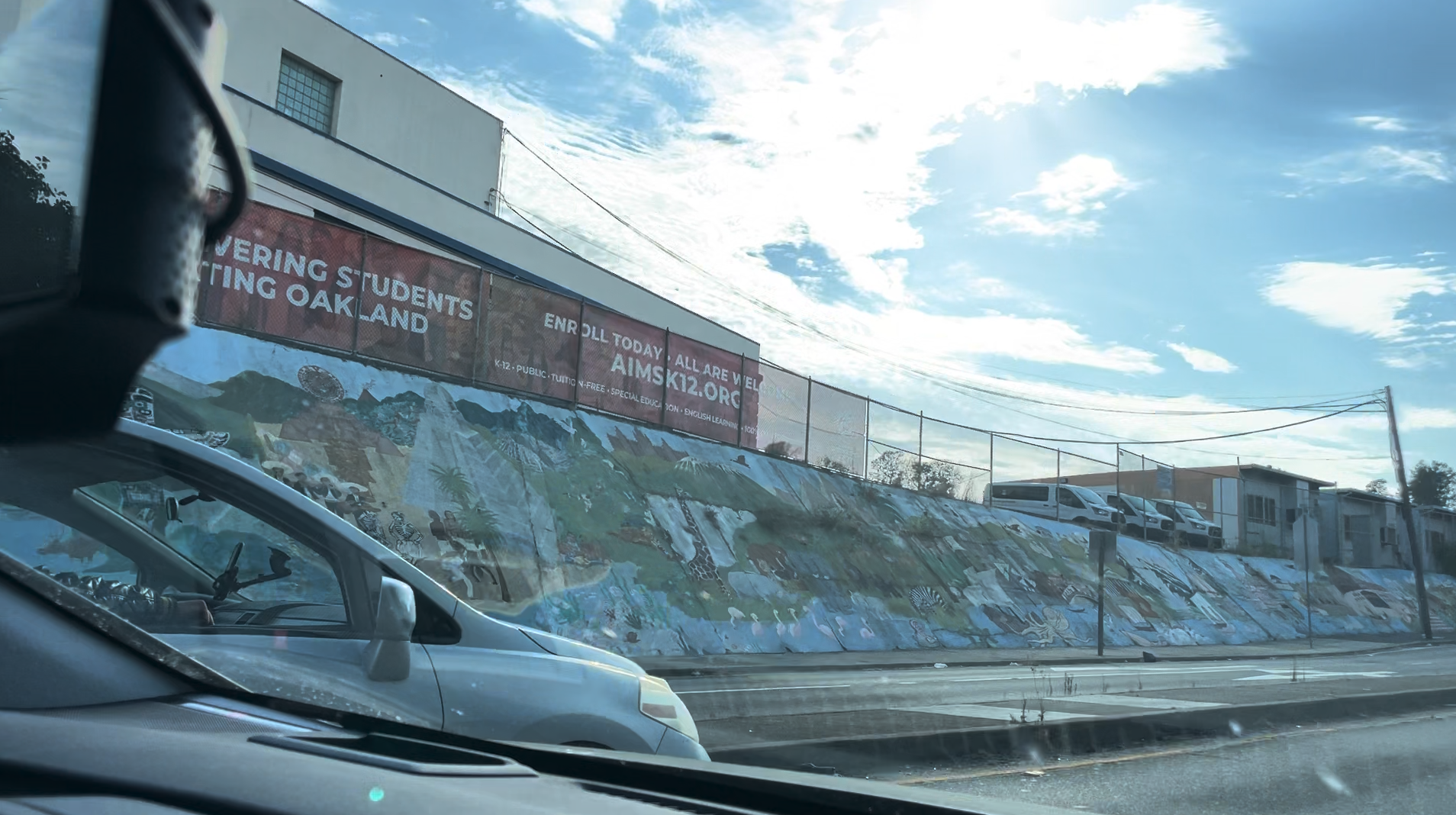 Goals for School Year 2024-2025
Achieve Charter Renewal for AIPCS II
Empower Frontline Staff to Represent AIMS as Key Ambassadors
Enable Site Leaders & Departments to Draft and Send Memos Independently
Secure 100% Enrollment
Ensure 100% Staffing
Increase Media Visibility
Thank you!